Stages
GCSE Options (all are equivalent to level 2)
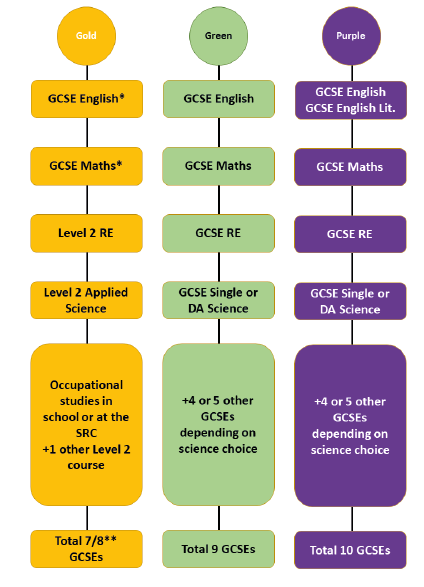 Mandatory
Optional